Preparing SPEX for the next generation of high-resolution spectrometers
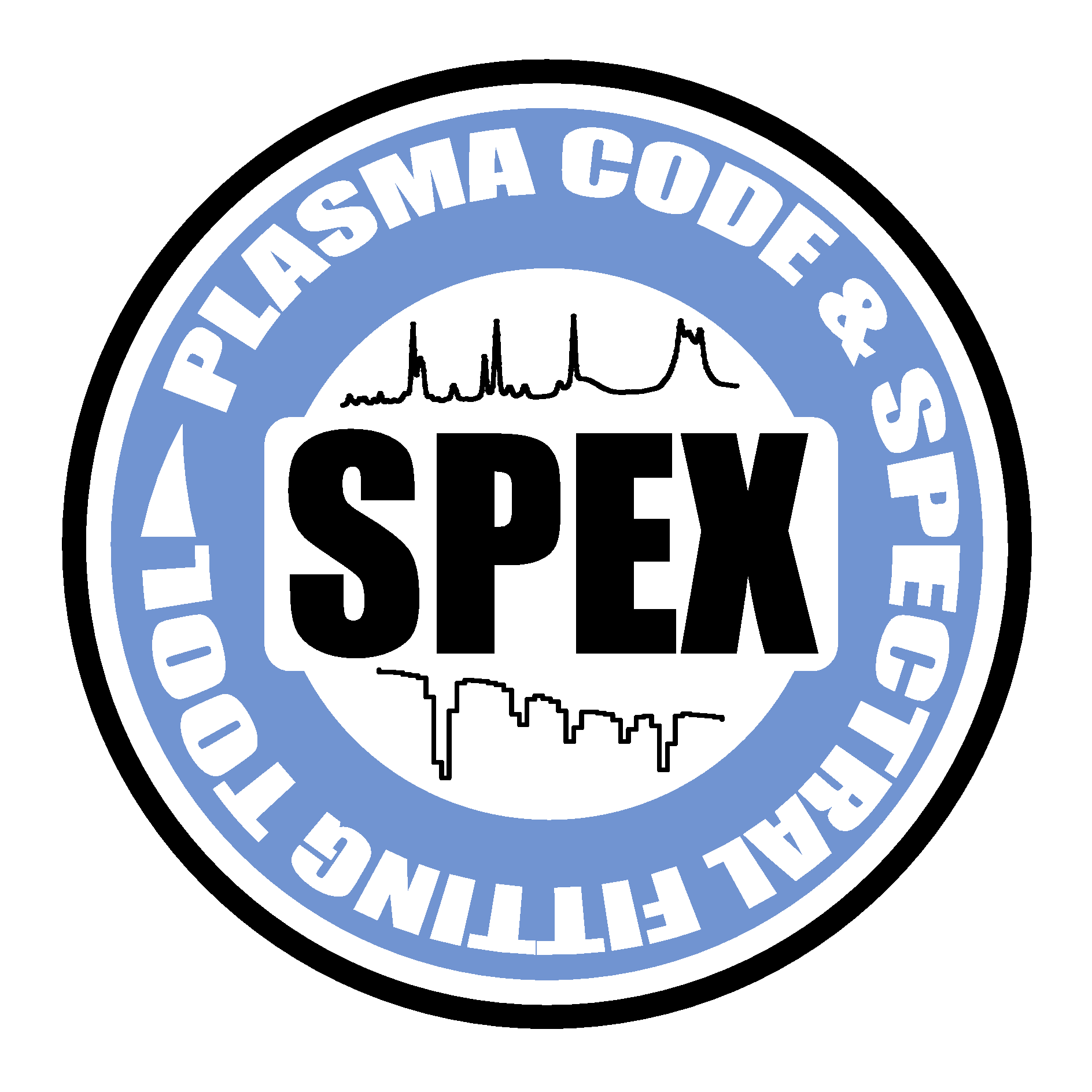 Jelle de Plaa

The SPEX team: Jelle Kaastra,
Liyi Gu, Christina Dwiriyanti
SPEX standard interface
Command-line interface
PGPLOT figures
Access to plasma parameters and line properties derived from the models
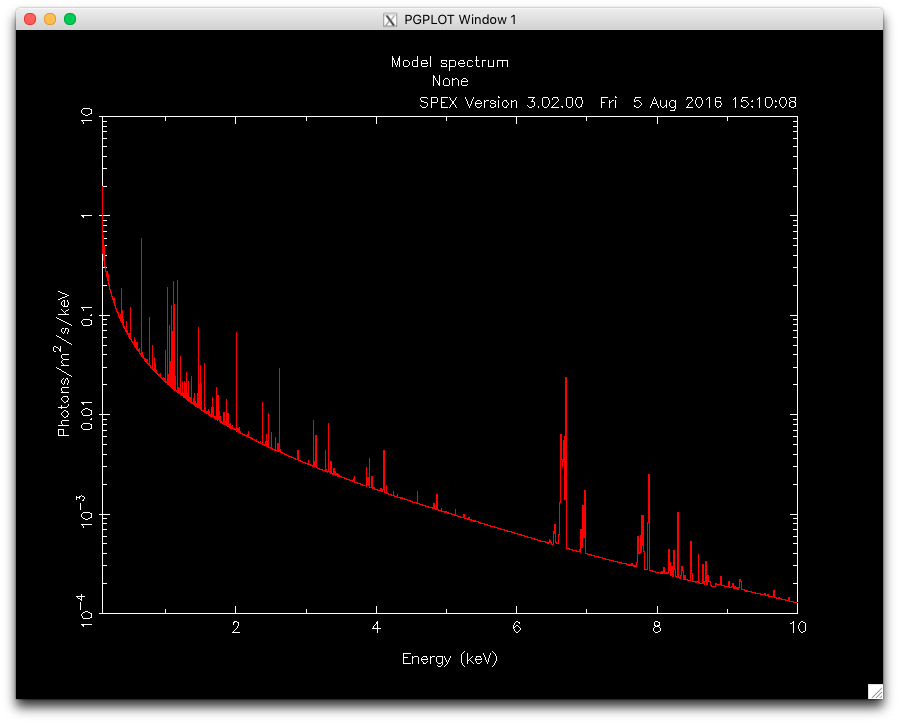 2
Improvements in recent years (software side)
Usability:
Python interface (also returns data to Python)
Easier installation (Anaconda)

Documentation:
Searchable HTML documentation on Github
Analysis threads and exercises to learn SPEX
Help function on SPEX> prompt

Transparency:
Source code available on Zenodo (GPL license)
Issue tracker on Github
3
SPEX manual and tutorials
https://spex-xray.github.io/spex-help/index.html
4
SPEX python interface
5
New and improved models
Improved atomic database (order 106 lines)
Thermal CIE model
Photoionisation model (emission and absorption)
Time-dependent photo-ionisation model
Atomic data error command

For calibration:
Gain model
Model gain using Chebychev polynomials
Applicable to micro-calorimeter data (XRISM)
Correct energy scale also in between MXS lines
6
Chandra grating spectrum of Capella (CIE test)
Red:
Gaussians
Blue:
SPEX model
Gu et al. (2022)
7
SPEX software challenges
Involving the community in SPEX development:
Modularity and interfacing:
How to run (parts of) SPEX in external programs
How to run external programs in SPEX
Expand source code documentation
Expand online collaboration (for example, Github)

Prepare for new instruments:
Preparing for high-performance computing
Optimizing calculation speeds
Preparing for new data structures
Exploring instrument modeling
8
SPEX next steps
Development for SPEX v4
Create modules & interfaces
Expand atomic database
Improve spectral models

This is currently being done by
programmer.
9
Some advertisements
AHEAD2020 funding for visits (to SRON and others)
See AHEAD2020: https://ahead.iaps.inaf.it  
Visitor program: https://ahead2020.le.ac.uk/ 


HEACIT initiative
The “IACHEC” for high-energy analysis software

HEACIT information:
https://heasarc.gsfc.nasa.gov/docs/heacit/ 
HEACIT Open Astronomy forum:
https://community.openastronomy.org/c/heacit/20
10
Conclusions
SPEX is continuously evolving and improving

Regarding its software aspect: 
SPEX team is expanding the user interface options step by step
SPEX team is improving its documentation and usability
SPEX will be more modular

Regarding atomic data:
SPEX team continues to improve atomic data (with XRISM help)
Develop new models (time-dependent photo-ionisation, etc.)

Preparing the software for a new era of X-ray spectroscopy.
11